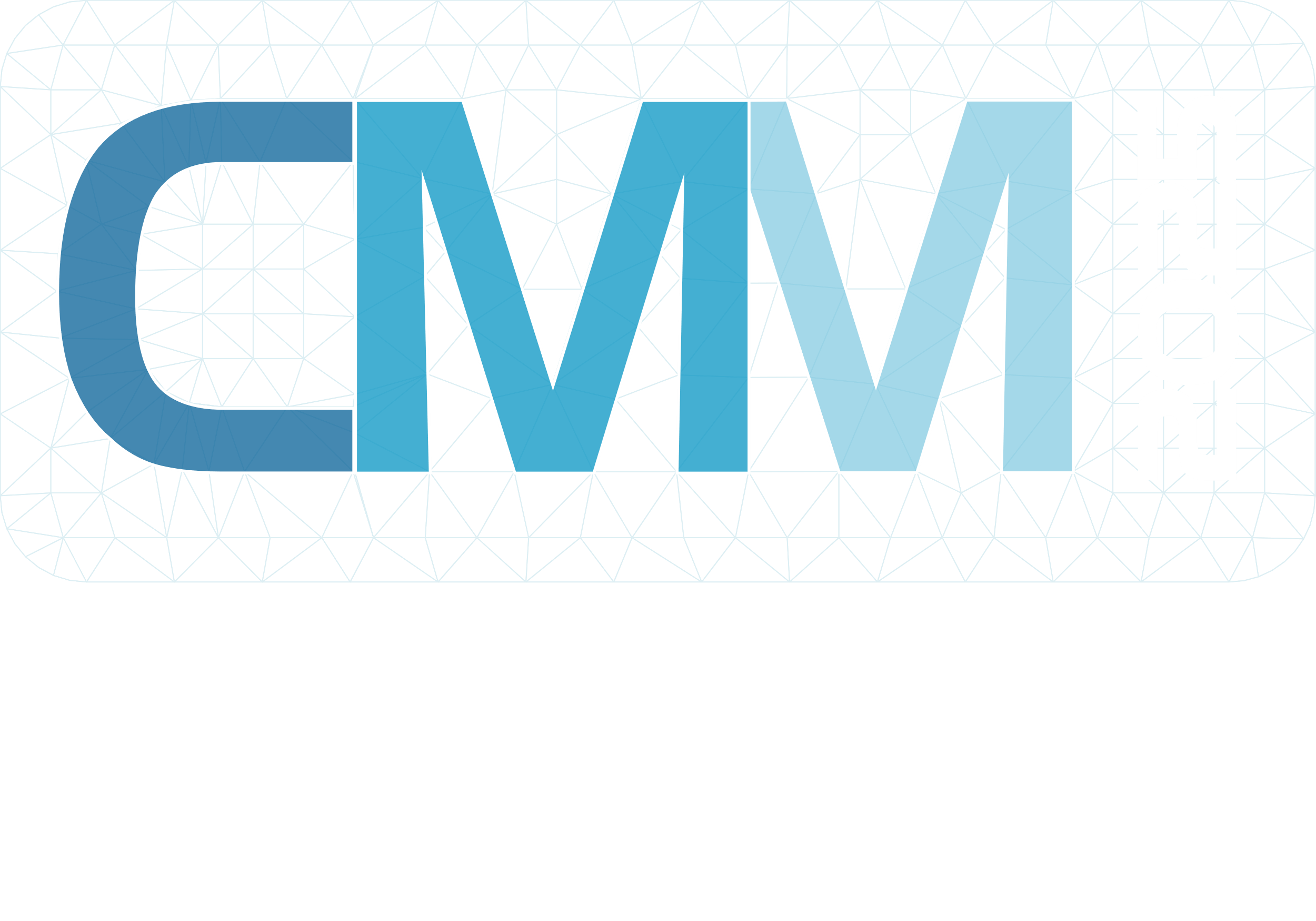 26th International Conference on Computer Methods in Mechanics
July 8-11, Łódź, Poland
Title of the presentation
John Kowalsky1 , Adam Kowalsky2
1 Lodz University of Technology

2 Poznań University of Technology
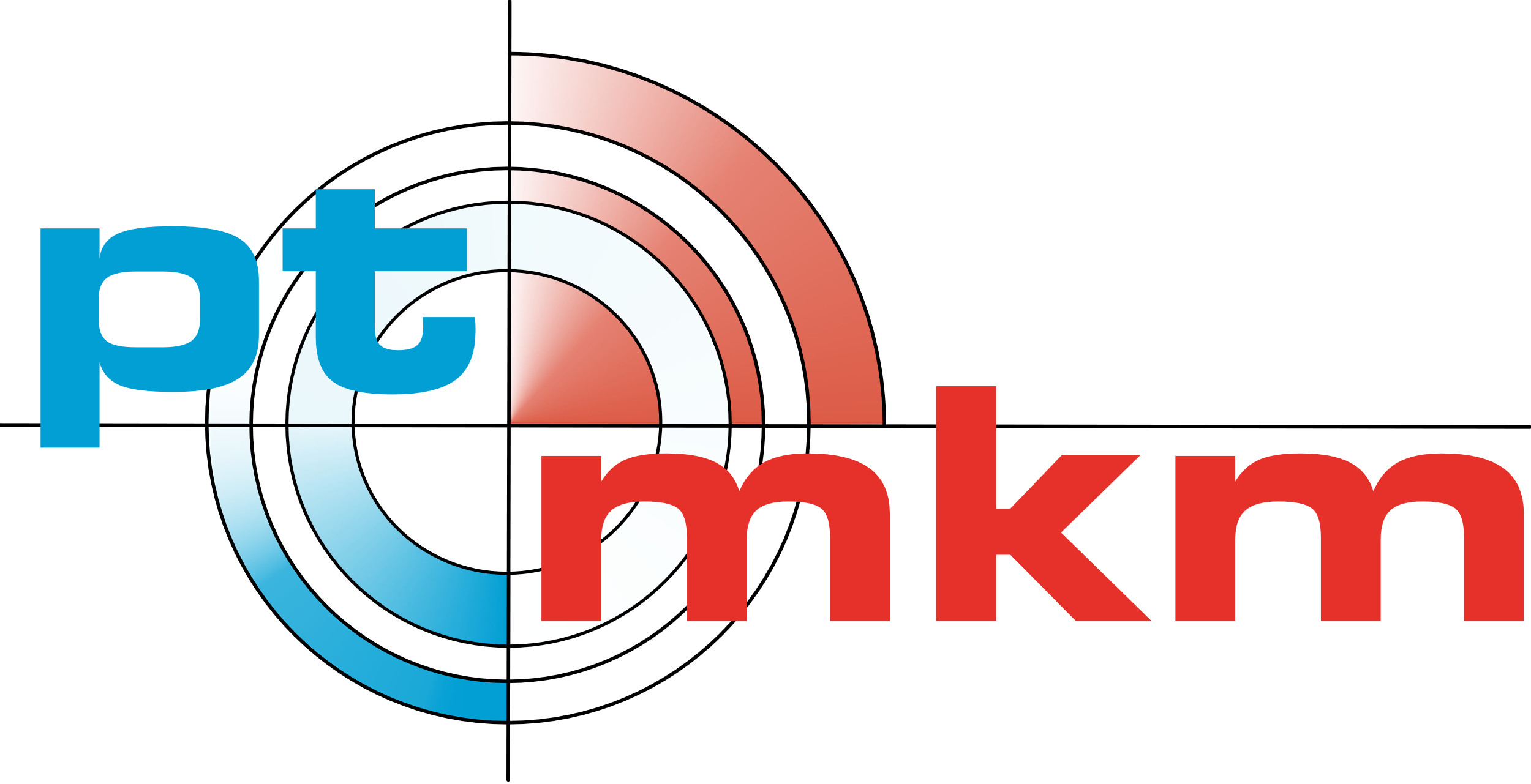 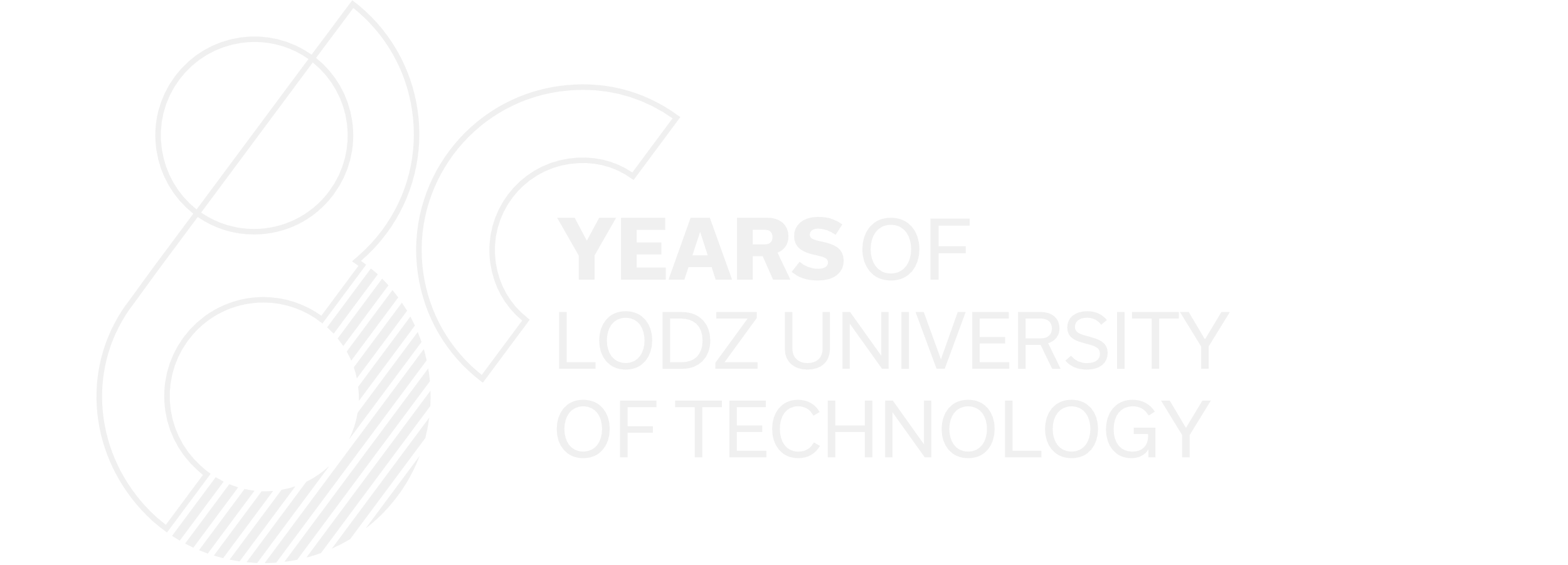 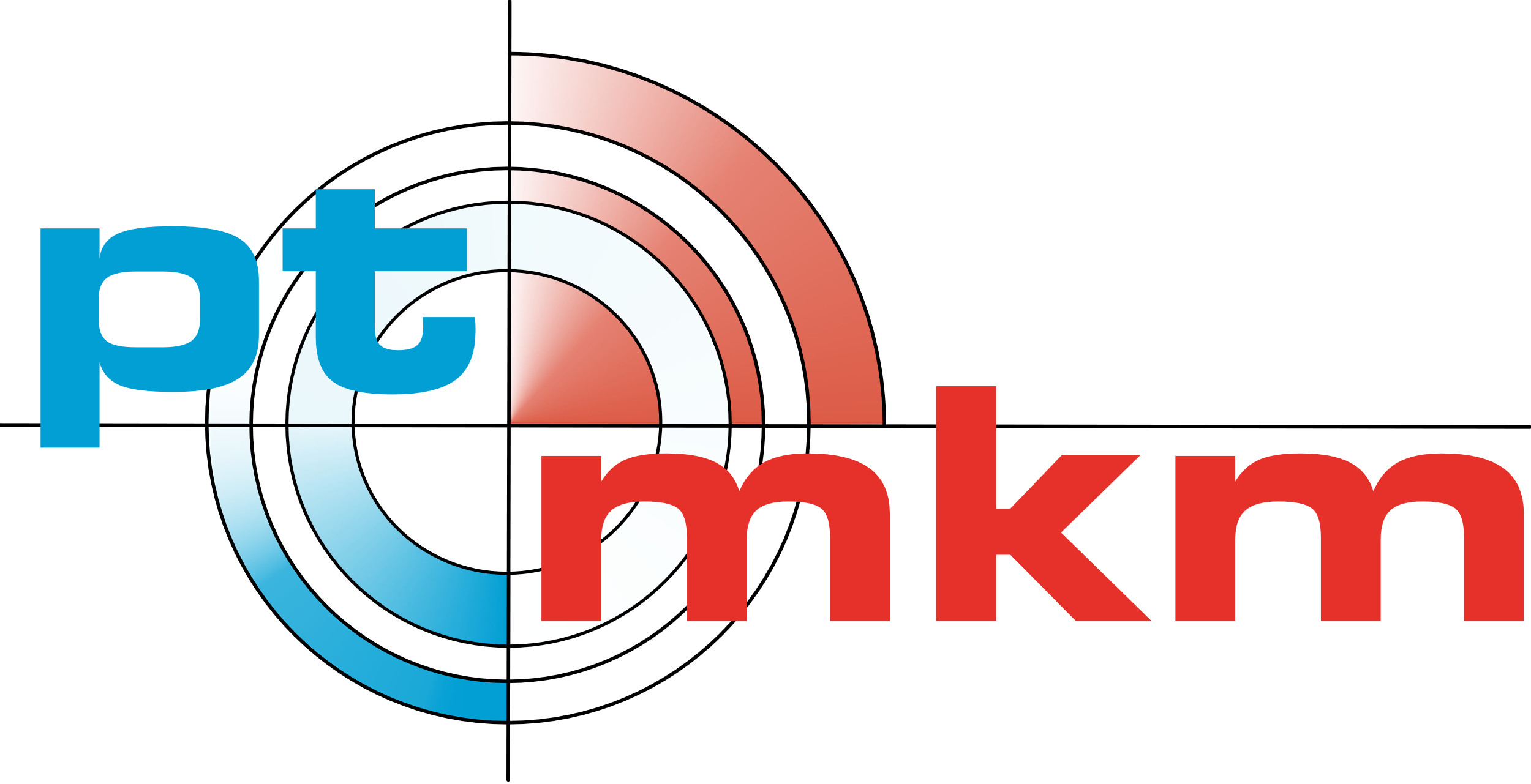 26th International Conference on Computer Methods in Mechanics
July 8-11, Łódź, Poland
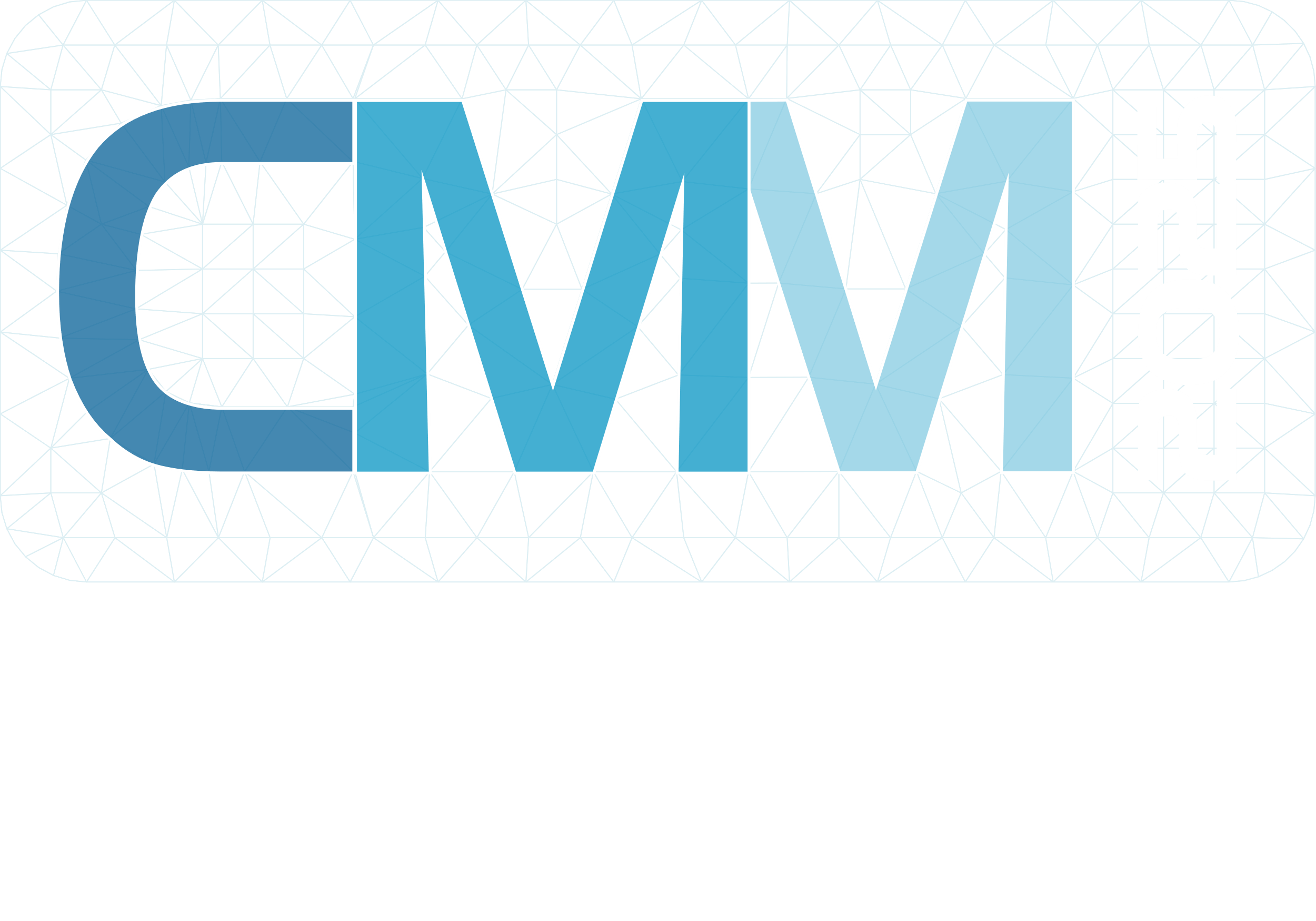 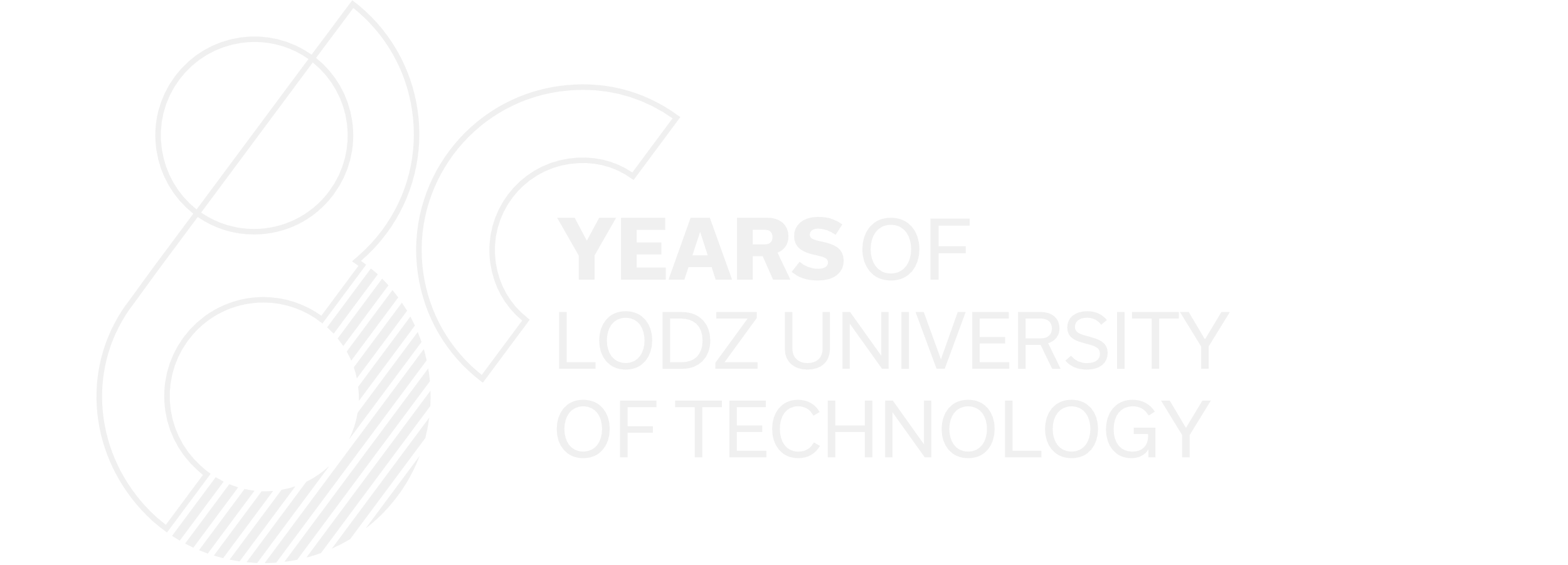 Start of the presentation here